La mérotomie
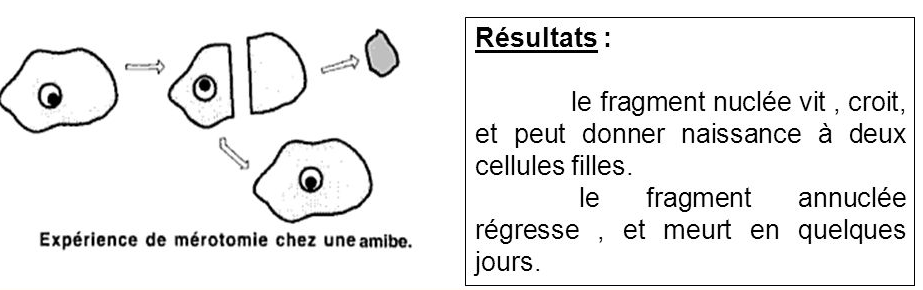 Analyse selon la démarche expérimentale de l’expérience de mérotomie. (page 71 – doc.c)
Objectif: Déterminer le rôle du noyau dans la survie d’une cellule.
Hypothèse: Peut- être la cellule ne peut pas vivre sans noyau.
Expérimentation: on coupe une amibe en deux morceaux l’un contenant un noyau (A) et l’autre sans noyau (B)
Résultat: le morceau A survit alors que le morceau B dégénère.
Interprétation:
     Puisque seul le morceau contenant le noyau survit alors que l’autre    
     sans noyau dégénère cela montre que la cellule ne peut pas survivre     
     sans noyau. 
Conclusion: la présence du noyau est nécessaire pour la survie de la cellule. (le noyau est le centre vital de la cellule).